The 20 Greatest Chapters
in the Bible
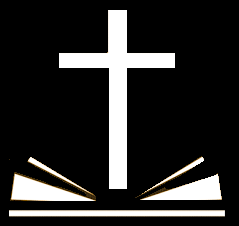 The 20 Greatest Chapters in the Bible
Genesis 01

Exodus 20

Psalms 01

Psalms 23

Psalms 51

Psalms 119

Proverbs 31
Isaiah 40

Isaiah 53

Matthew 05

Matthew 06

Matthew 07

John 17

Acts 02
Romans 08

1Corinthians 13

1Corinthians 15

Ephesians 02

Hebrews 11

James 02
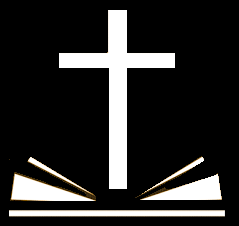 The 20 Greatest Chapters in the Bible
1Corinthians, Chapter 15
THE RESURRECTION

	1.		The Gospel of the Risen Christ (15:1-11).

	2.		Consequences of Denying (15:11-19).

	3.		Order of the Resurrection (15:20-28).

	4.		Implications of the Resurrection (15:29-49).

	5.		Events of the Resurrection Day (15:50-58).
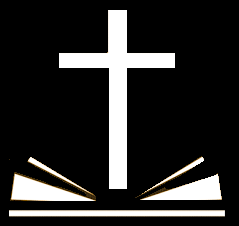 The 20 Greatest Chapters in the Bible
1Corinthians, Chapter 15
THE RESURRECTION

	The Gospel of the Risen Christ (15:1-11)


		1.		The good news of the resurrection.

		2.		Appearances of the resurrected Christ.

		3.		Paul’s special apostleship.
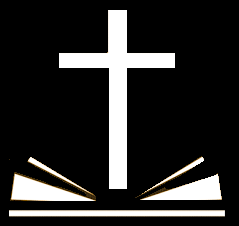 The 20 Greatest Chapters in the Bible
1Corinthians, Chapter 15
THE RESURRECTION

	Consequences of Denying (15:12-19).


		1.		Some denied the doctrine.

		2.		Results of denying the doctrine.
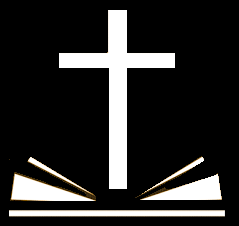 The 20 Greatest Chapters in the Bible
1Corinthians, Chapter 15
THE RESURRECTION

	The Order of the Resurrection (15:20-28).

		1.		Christ, the first fruits.

		2.		The resurrection order.

		3.		The last enemy is destroyed.
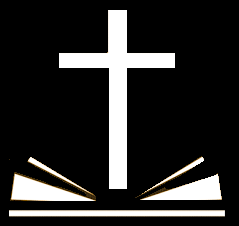 The 20 Greatest Chapters in the Bible
1Corinthians, Chapter 15
THE RESURRECTION

	Implications of the Resurrection (15:29-56).


		1.		Baptism by proxy?

		2.		Suffering and sacrifices of the apostles.

		3.		Two questions asked and answered.
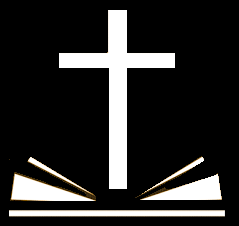 The 20 Greatest Chapters in the Bible
1Corinthians, Chapter 15
THE RESURRECTION

	Events of the Resurrection Day (15:50-58).

		1.		A mystery.

		2.		The last events.

		3.		Because of the resurrection...

		4.		The admonition to the living.
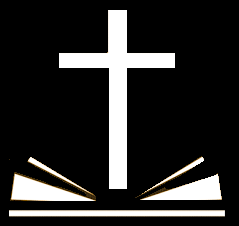 The 20 Greatest Chapters in the Bible
1Corinthians, Chapter 15
THE RESURRECTION

	Events of the Resurrection Day (15:50-58).

		1.		A mystery.
		2.		The last events.

				a.	The Lord shall descend from heaven.
				b.	There will be the sound of the last trumpet.
				c.	The dead shall be raised 											(both righteous and unrighteous).
				d.	The righteous dead shall go first to Jesus.
				e.	The living shall be changed and the 								righteous ones will follow those who 							had perished to Jesus.
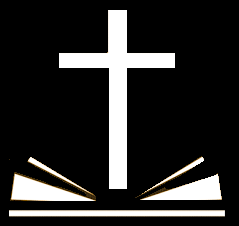 The 20 Greatest Chapters in the Bible
1Corinthians, Chapter 15
THE RESURRECTION

	Events of the Resurrection Day (15:50-58).

		1.		A mystery.
		2.		The last events.
		3.		Because of the resurrection...

				a.	The perishable puts on the imperishable.
				b.	The mortal puts on immortality.
				c.	Death is swallowed up in victory!
				d.	The sting of death is overcome.
				e.	The victory over sin is in Jesus Christ.
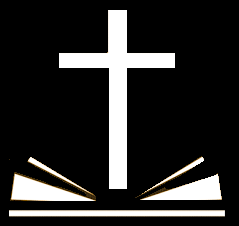 The 20 Greatest Chapters in the Bible
1Corinthians, Chapter 15
THE RESURRECTION

	Events of the Resurrection Day (15:50-58).

		1.		A mystery.
		2.		The last events.
		3.		Because of the resurrection...
		4.		The admonition to the living.

				a.	Be steadfast (faithful).
				b.	Be immovable (say no to sin).
				c.	Be always abounding in the Lord’s work.
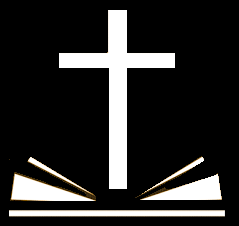 The 20 Greatest Chapters in the Bible
Ephesians, Chapter 02
Next week:

Ephesians, Chapter 02

		Out of the Graveyard!
		A.		Sin’s Work Against Us (2:1-3).
		B.		God’s Work For, In and Through Us (2:4-10).

		The Great Peace Mission
		C.		The Separation of the Gentiles (2:11,12).
		D.		The Reconciliation of the Gentiles (2:13-18).
		E.		The Unification of Jew and Gentile (2:19-22).
The 20 Greatest Chapters
in the Bible